Жизнь и творчество
Виктора Михайловича
Васнецова
Рыжова Д.В. 11-б
Васнецов   родился в семье  сельскогосвященника в 1848 году  в селе Рябове. Здесь впервые юный Васнецовуслышал и на всю жизнь полюбилрусские народные сказки, былины,песни.
В.М.Васнецов 
«Автопортрет»
Художественное образование он
получил в лучшем учебном заведении
России — Петербургской Академии
художеств.
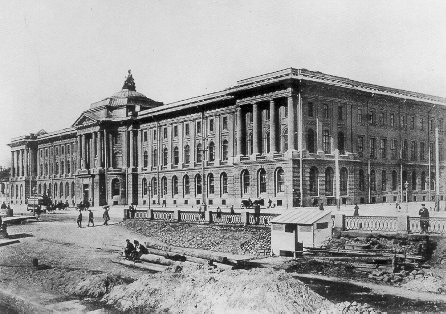 В годы учёбы выполнял рисунки для
 журналов и дешёвых народных изделий.
В Москве Васнецов становится членом мамонтовского кружка художников, они часто собираются в с. Абрамцеве
.
В.М.Васнецов «Дубовая роща в Абрамцеве»
В 1870-е гг. Васнецов с большой наблюдательностью запечатлел различные типы современного ему общества.
«С квартиры на квартиру»
«Книжная лавочка»
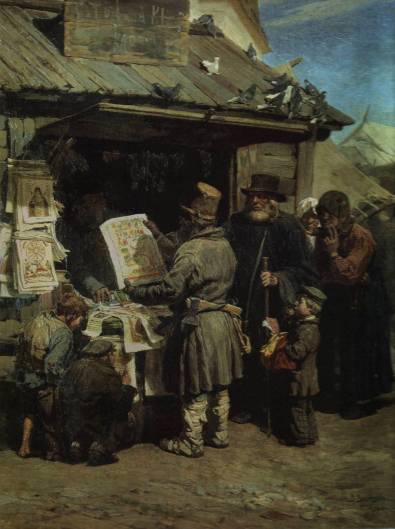 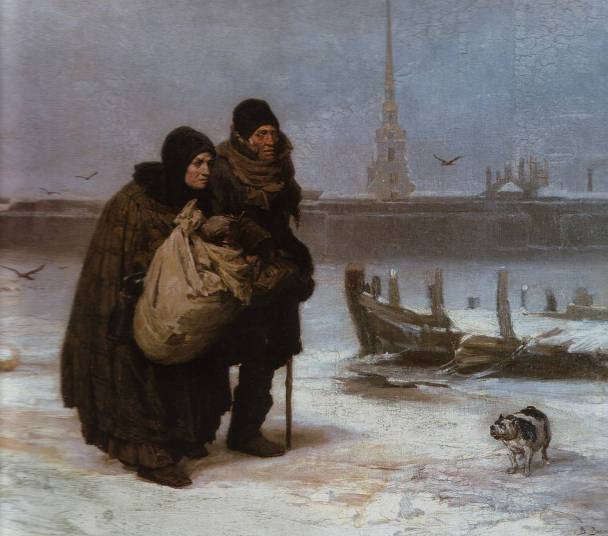 В 1880-е гг. Васнецов создавал произведения на темы национальной истории, русских былин и народных сказок.
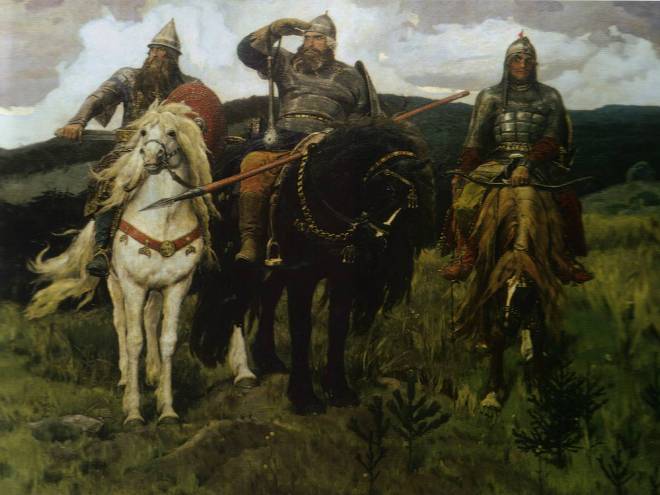 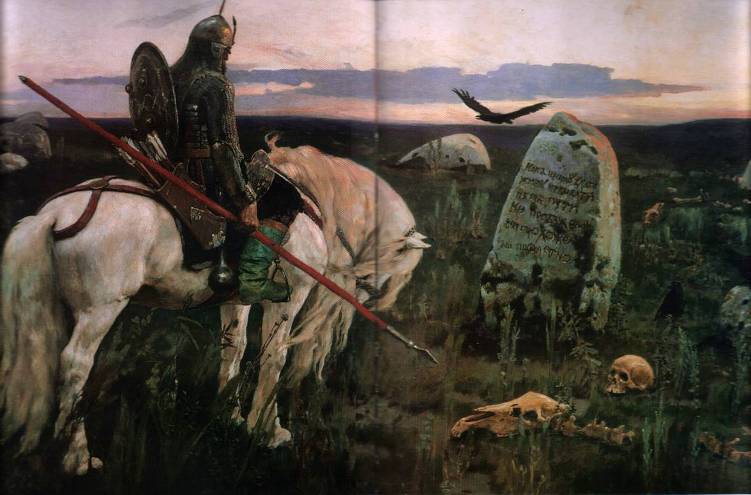 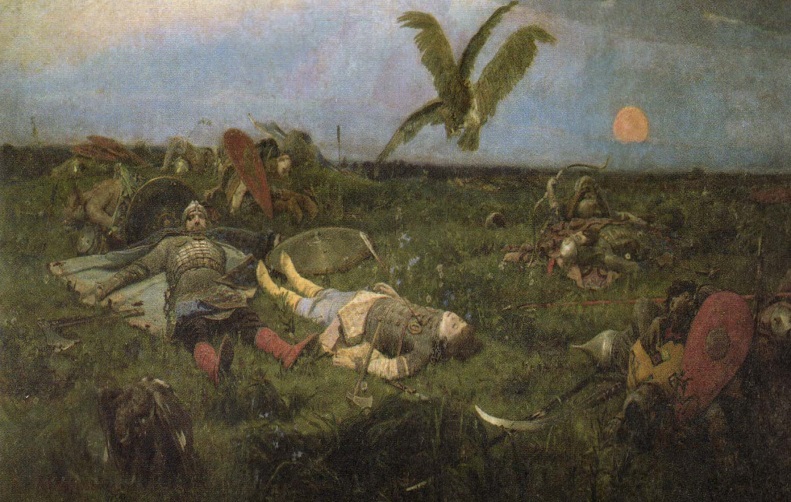 «Богатыри»
«Витязь на распутье»
«После побоища Игоря Святославовича с половцами»
Тематика сказок
«Аленушка»
«Царевна-Несмияна»
«Снегурочка»
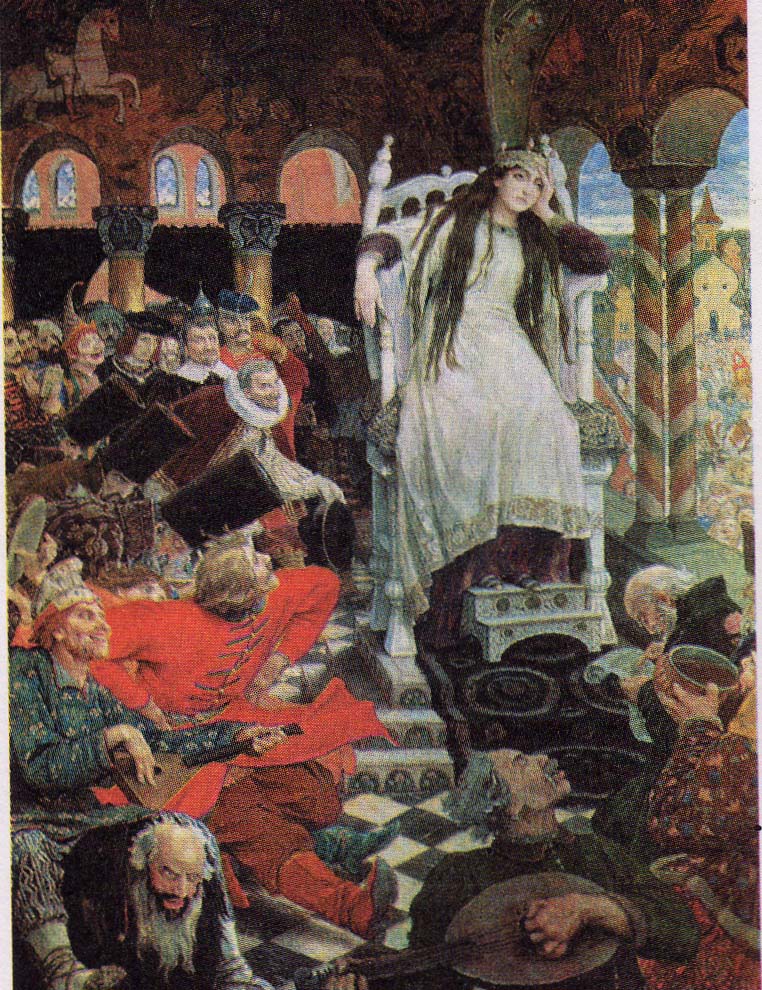 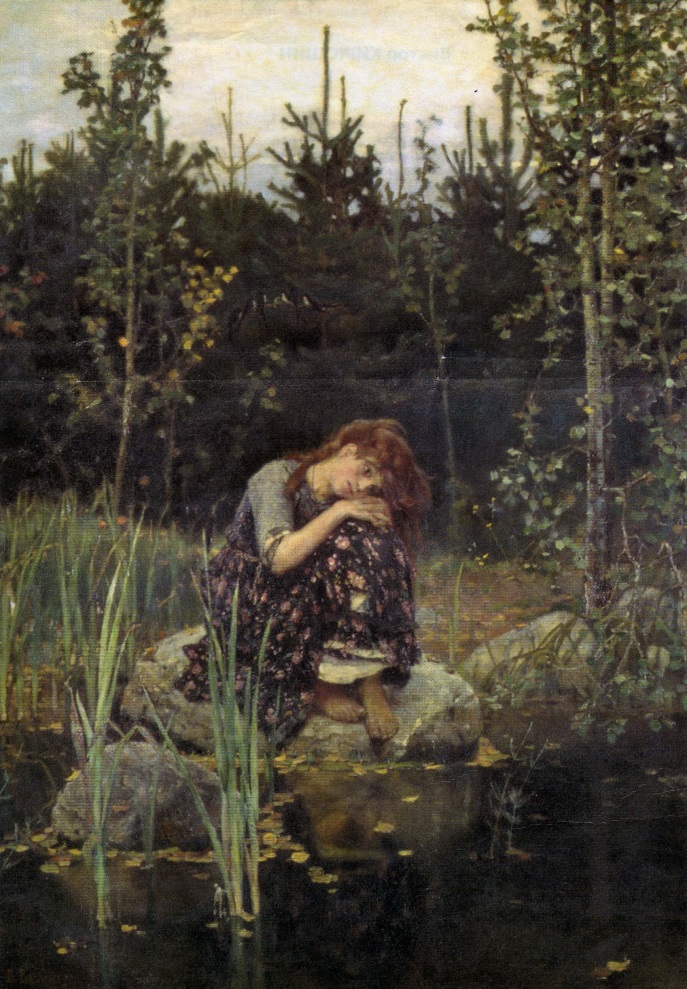 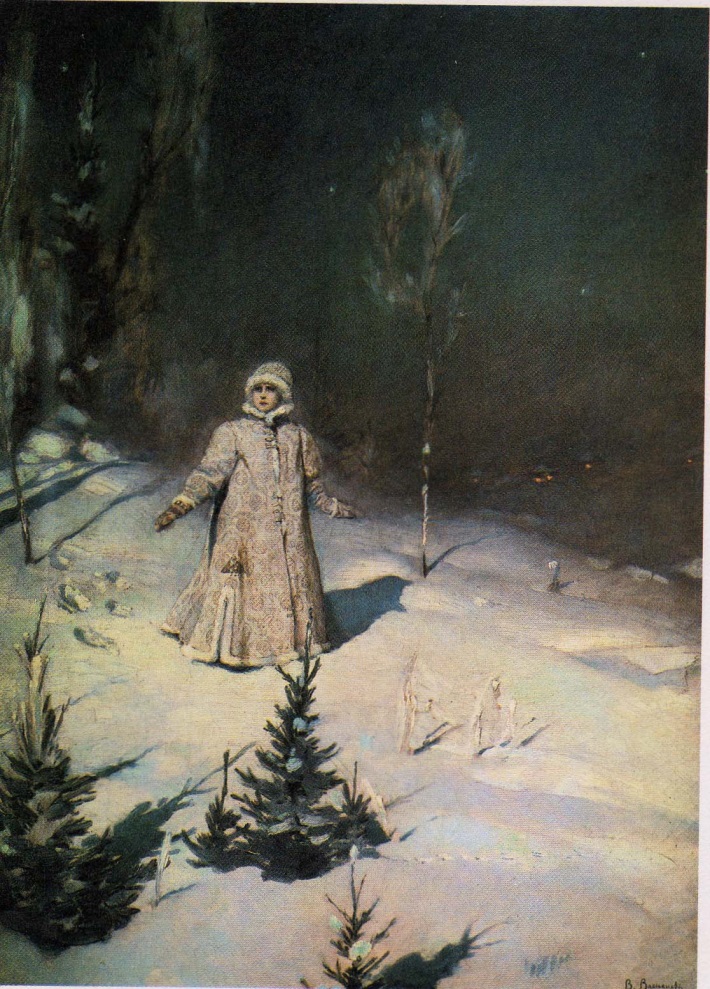 «Сивка-Бурка»
«Баба-Яга»
«Иван-царевич»
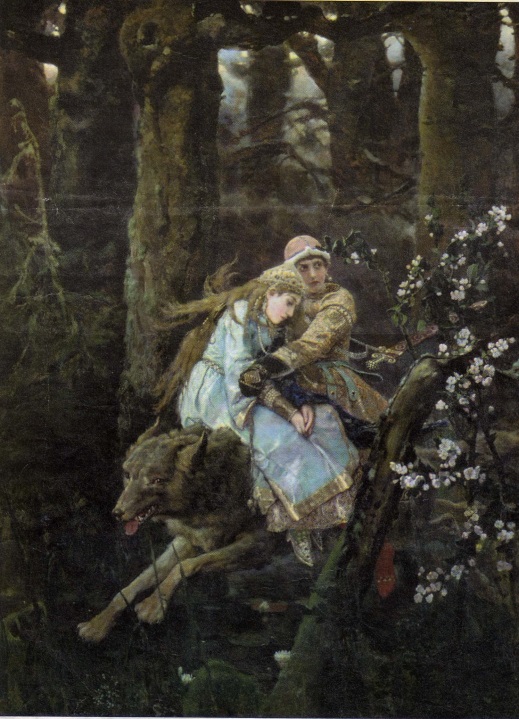 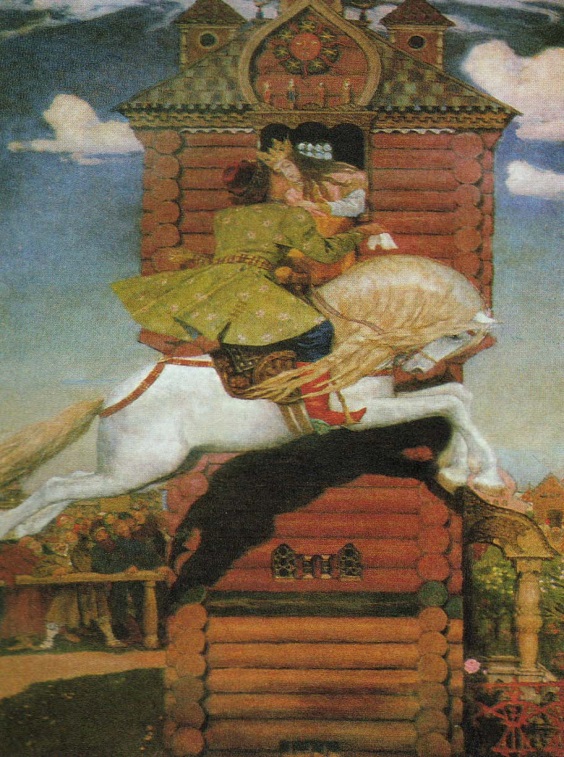 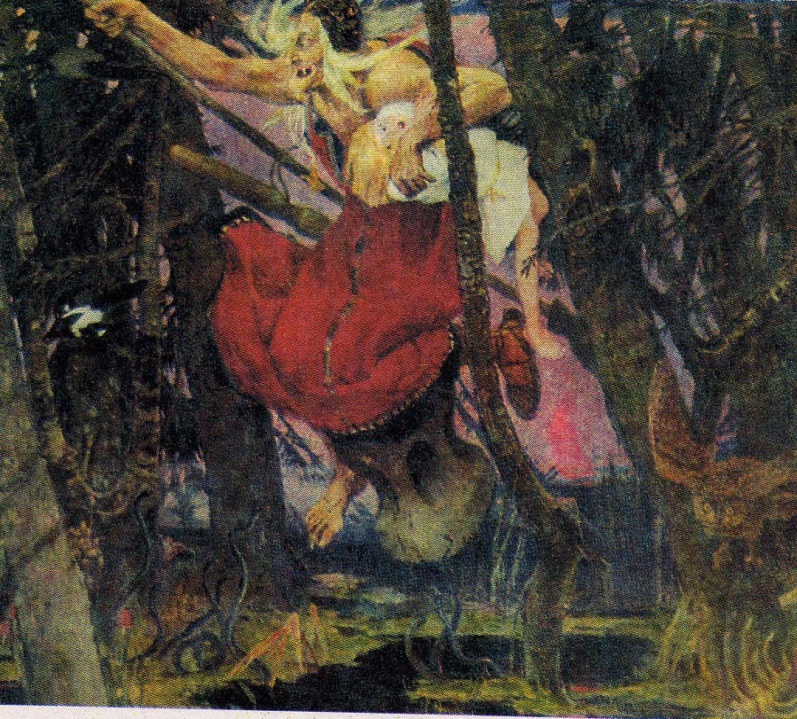 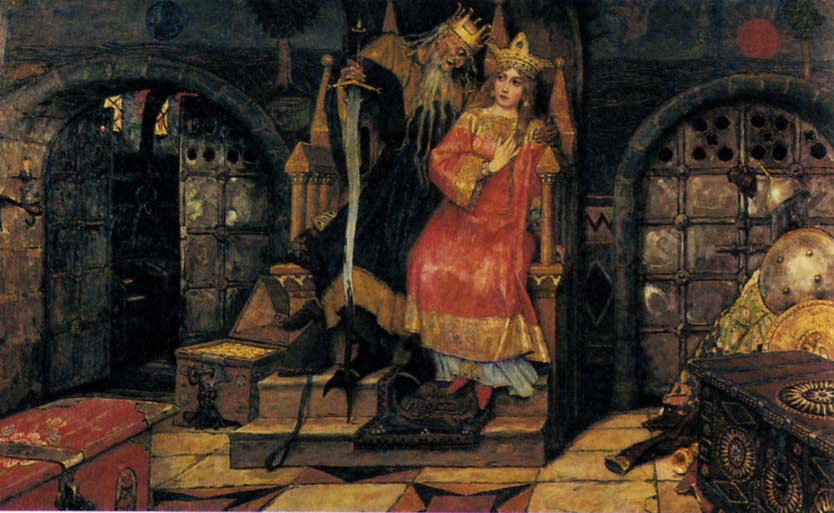 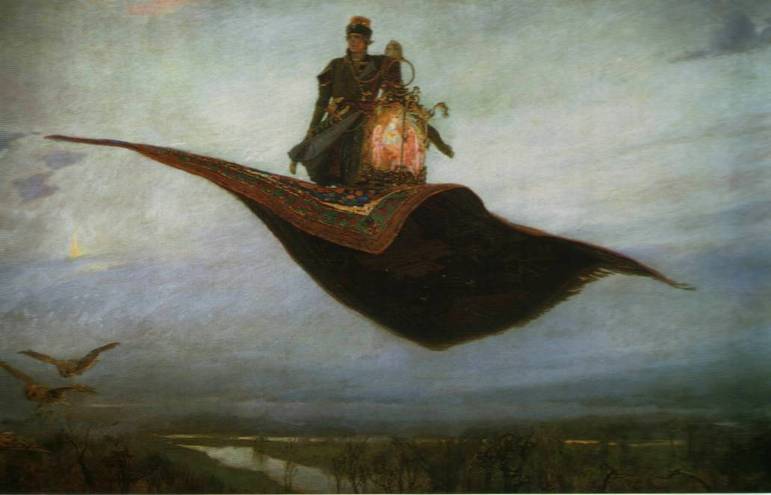 «Кощей Бессмертный»
«Ковер-самолет»
В. М. Васнецов создал ряд проникновенных и глубоких портретов:
«Портрет дочери Т.В.Васнецовой»
«Портрет  Е.А.Праховой»
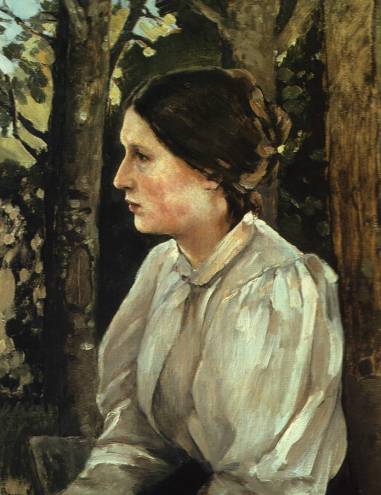 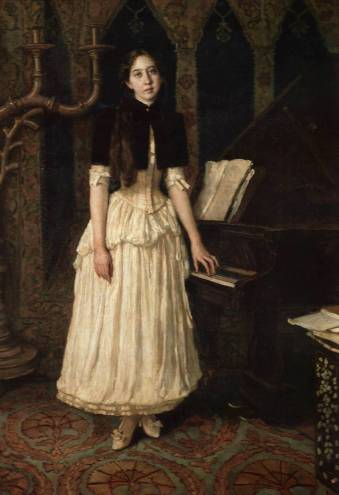 Спасибо за внимание